УРОК РУССКОГО ЯЗЫКА
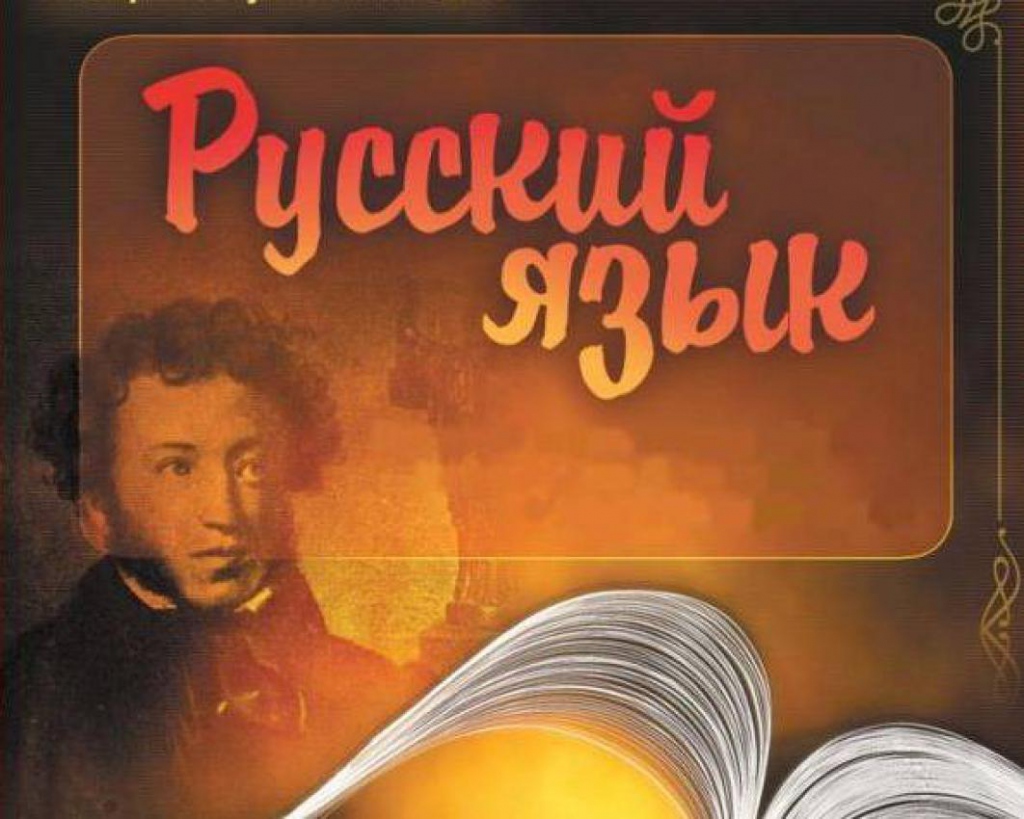 О, сколько нам открытий чудных
Готовит просвещенья дух,
И опыт сын ошибок трудных,
И гений – парадоксов друг.
А.С.Пушкин
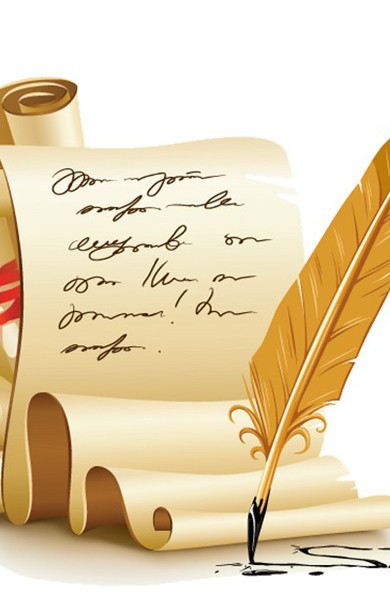 - просвещенье
- душа 
- гений
- парадокс
Деятельность на уроке
- Вспоминаем изученное.
- Открываем новые знания.
- Аргументируем свои ответы, выдвигаем гипотез.
- Применяем новые знания.
- Работаем в группах.
Найди лишнее:
Вода, водица, снегопад, водяной, пылесос, подводный.
Проверь себя:
вода
водица
водяной
подводный
снегопад
    пылесос
Сложные слова
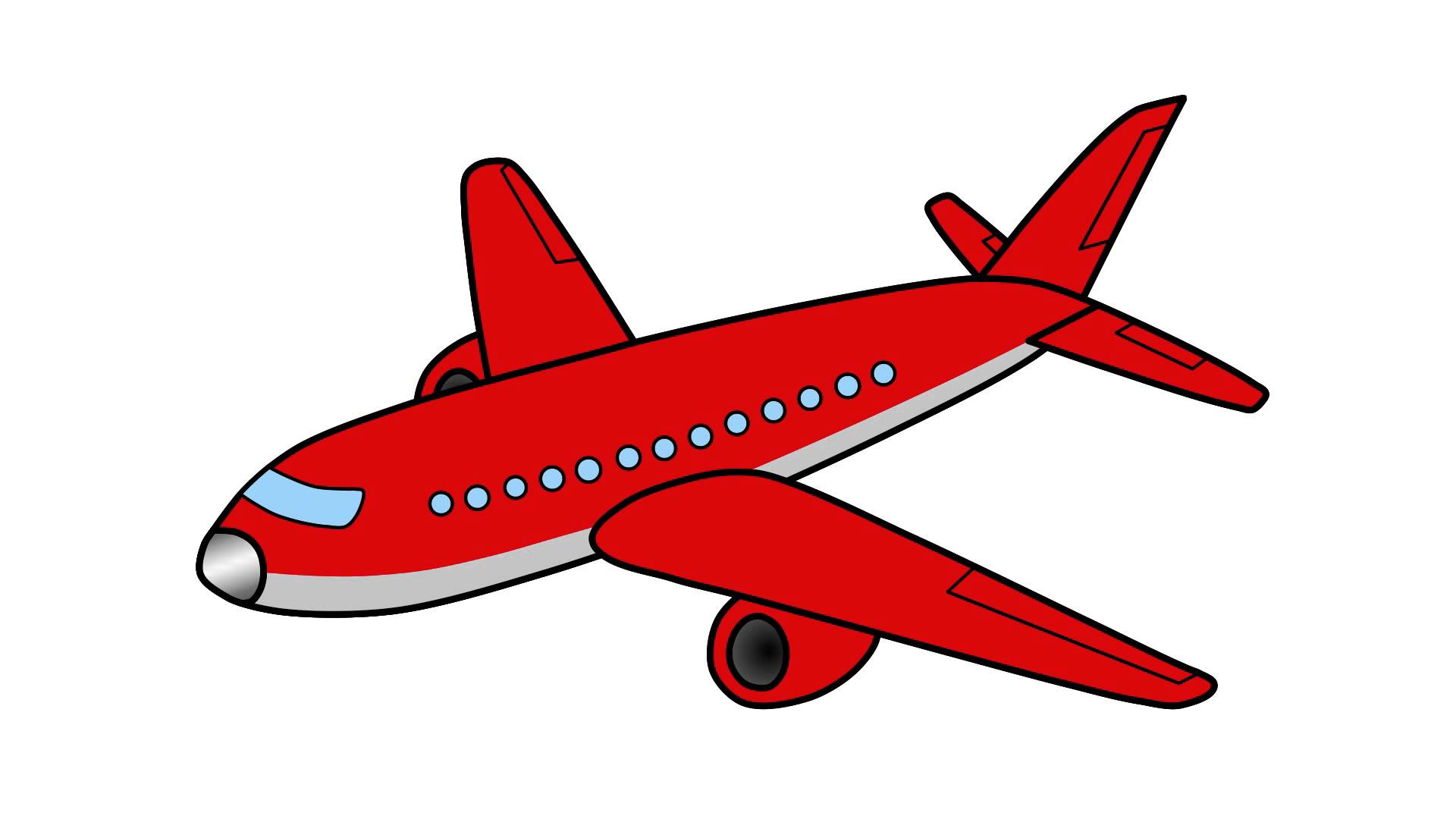 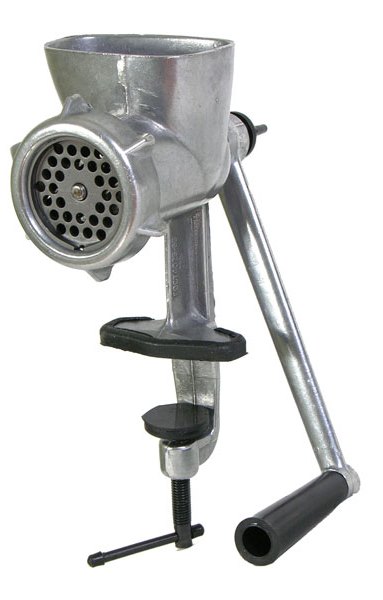 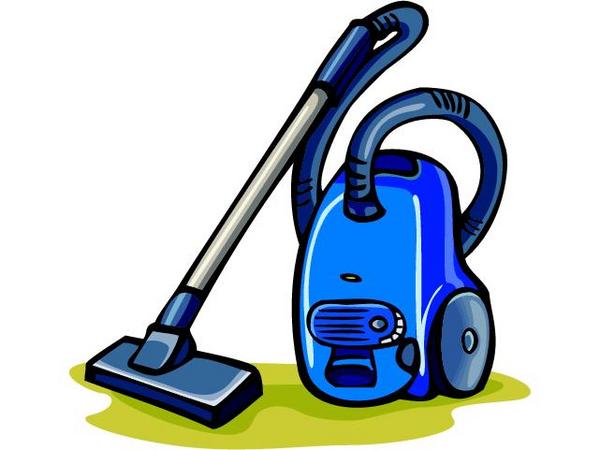 Вертолет
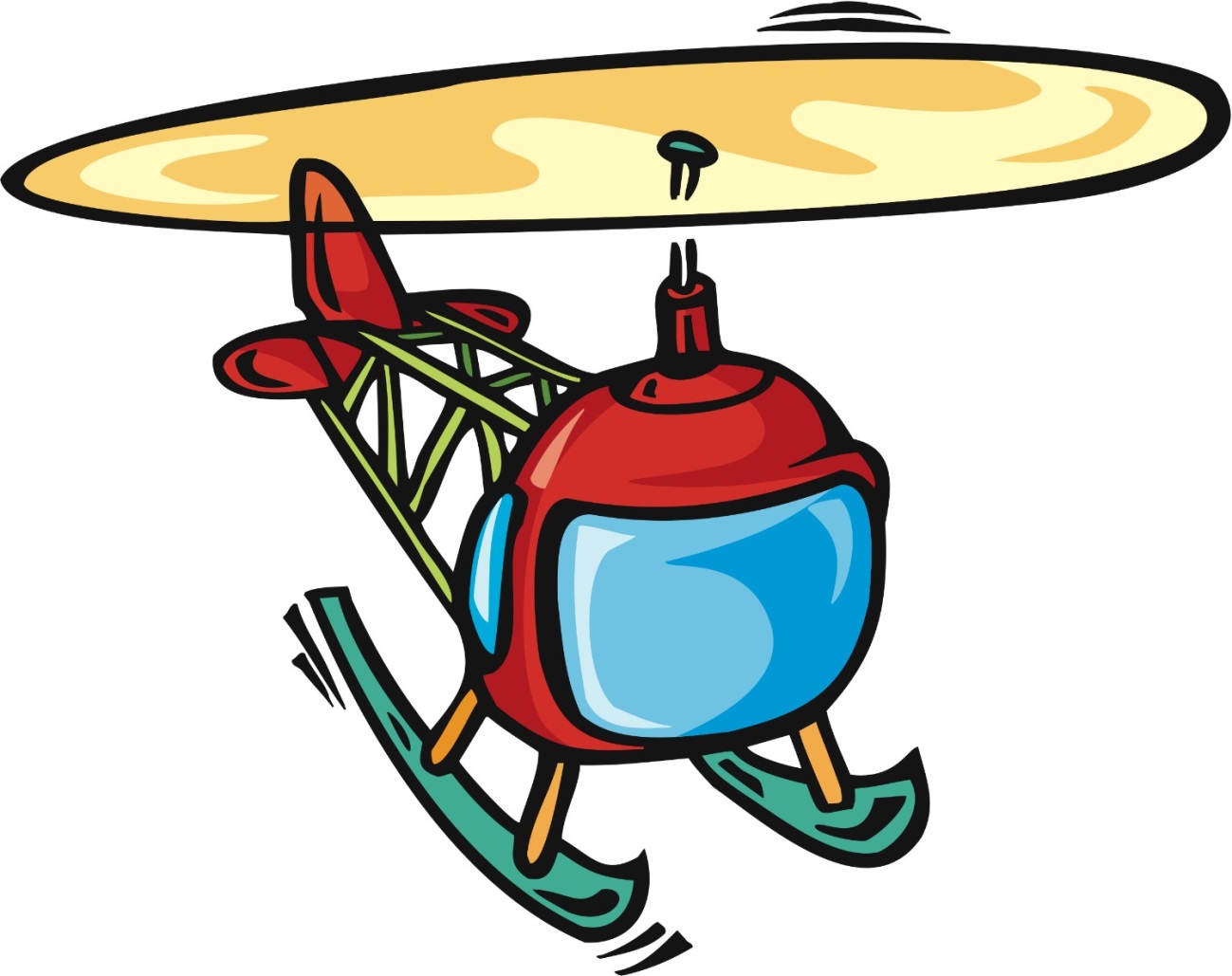 Пешеход
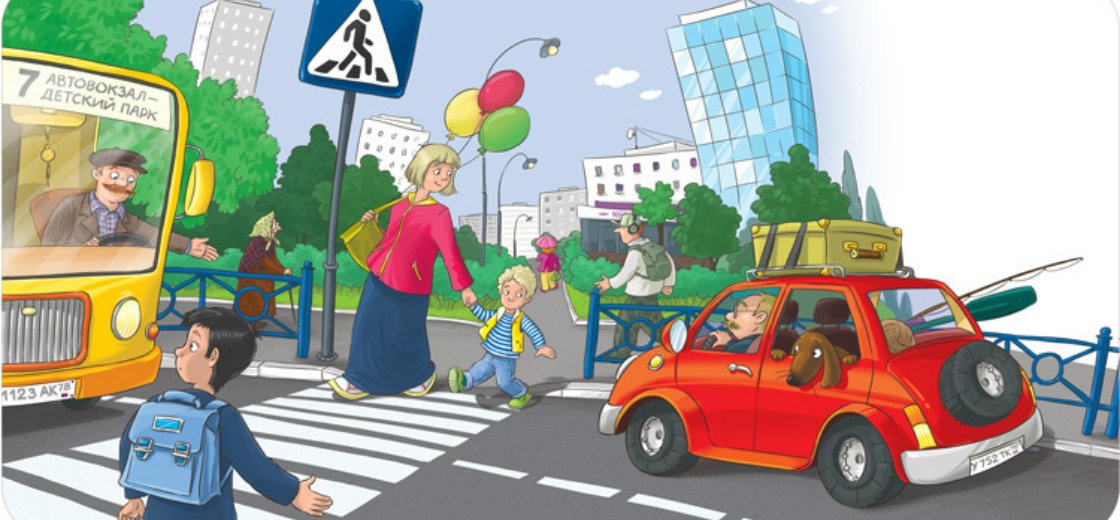 Сложные слова – слова, состоящие из нескольких корней. Корни в них соединяются гласными буквами –о или –е.
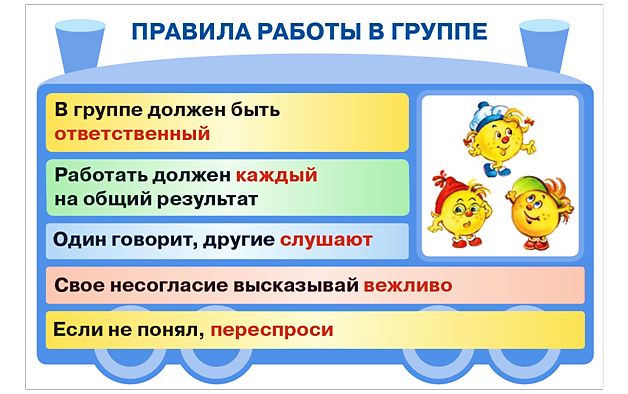 Работа в парах
Задание: замените данные словосочетания одним словом. Запишите слова, обозначьте орфограмму.
Образец: рубить мясо – мясорубка.
1. Резать овощи - ………..
2. Варить кофе - ……..
3. Ловить мышей - ……..
4. Любитель книг - ……
5. Ходит по луне - ……..
Итог  урока
- Для чего люди используют такие слова? Когда?                                                               - Оправдались ли ваши ожидания от урока?
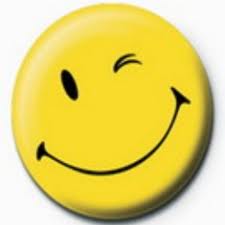